AstroHammer 1.2 Document Your Project
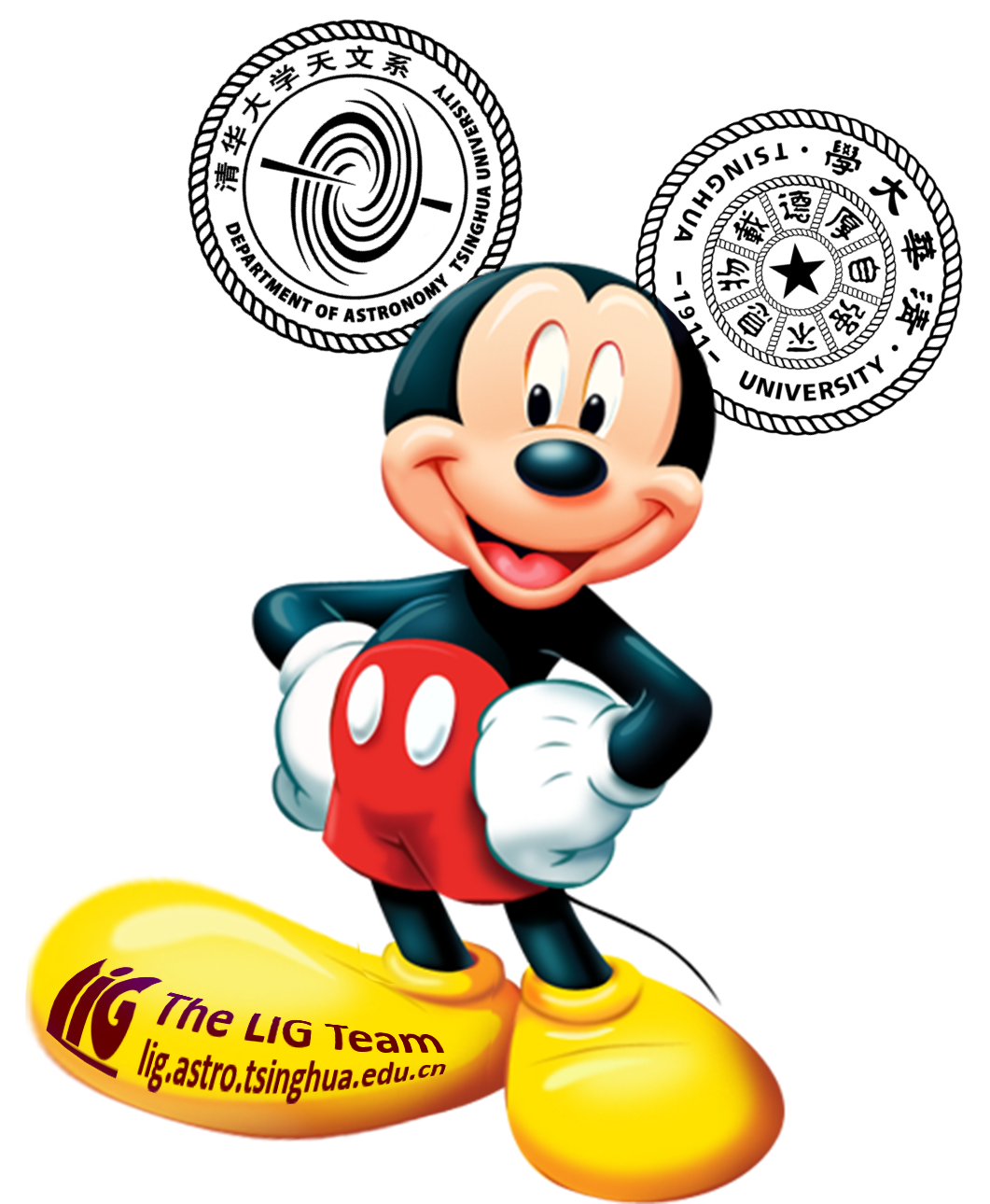 Yangyao CHEN
TOC
What is a Documentation?
Key Components of a Documentation
Tool/Formats for Documentation
Markdown
Sphinx/ReST
What is a Documentation?
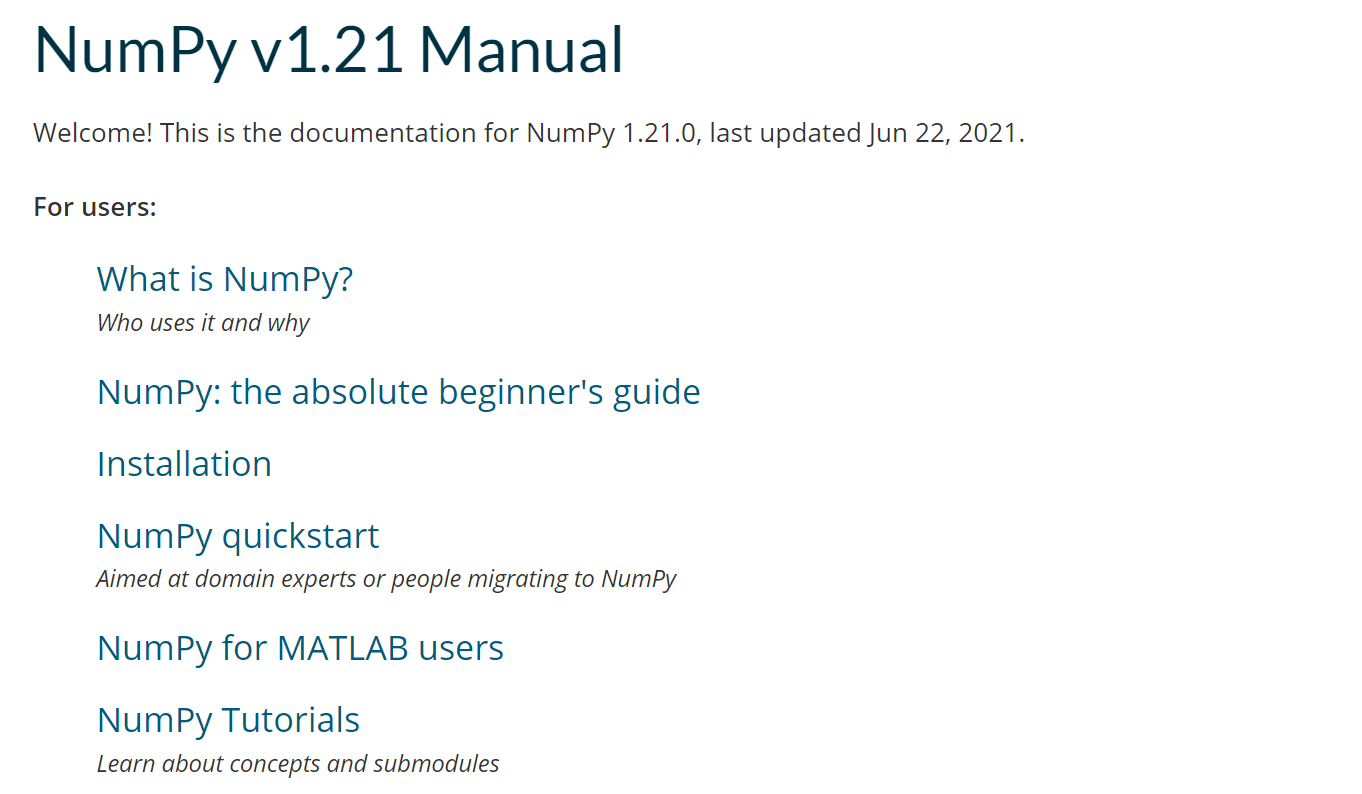 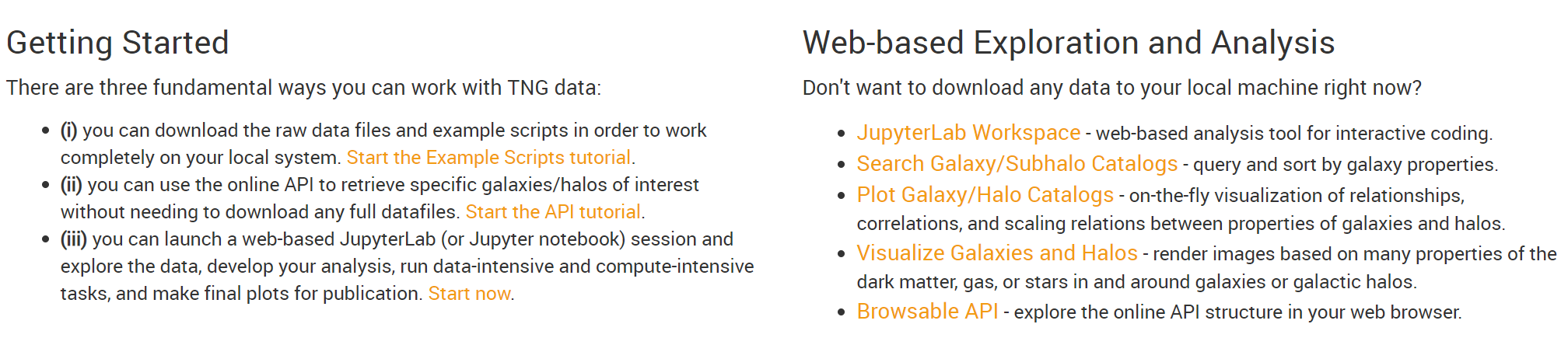 What is a Documentation?
Frequently used for – 
Astronomy data products.
Project introduction.
Software/code tutorial and reference manual.
Supplementary material of papers.
...


Why it is important ?
Key for a successful project.
Help yourself re-think your project.
Key Components of a Documentation
Brief introduction to the project. 
Name, logo, motivation, target users.
Main features, advantages over other competitors. 
As a reliable developer, it is also necessary to hint the drawbacks/caveats of your project.
Quick start guide.
How to download the resources, install the software, setup the run-time environment. 
How to quickly begin a “hello world” example.
Where to go for the next step.
Tutorial. Main components of the project. (Step by step guides)
Detailed reference. Detail of the project functionality. 
API reference: (Sub-)Modules, classes, function and variables.
Astronomy data/catalog: structure of the data, file formats, meaning of each table and fields.
Other project-related information. 
License
List of contributors
How to seek for help or raise issues.
Tools/Formats for Documentation
Plain Text (.txt).
Simple, portable, but not expressive.
Used mainly for quick-and-dirty documentation.
Markdown (.md).
Simple, linear-layout, with basic mark-ups.
A subset of HTML.
ReST/Sphinx (.rst).
Richer features, good for API-doc.
A subset of HTML.
HTML (.html, .xml, .php).
Complex, hard to master.
Can control every detail.
NO Docx or Tex (.docx, .tex). They are not designed for documentation.
+ work-sharing platforms like Git/Github
+ document host site like read-the-docs.
Markdown Documentation
The documentation pipeline



Tools for the doc generation.
Online real-time parser: https://dillinger.io/ (parser=JS, renderer=browser)
Code-repositories: https://github.com/ (parser=JS, renderer=browser)
Local IDE: vim or VSCode (parser=Markdown All in One extension, renderer=VSCode)
API for doc-parsing: showndownjs (see github)
Renderer
Parser
Markdown Doc Writing
Markdown has a small “standard set” syntax (see our lecture notes).
Headings
Paragraphs
Emphasis
Lists
Hyperlinks
Images
Codes
Tables
Parsers are allowed to provide extensions (read their docs before using).
Sphinx Documentation
The documentation pipeline.




Tools for doc-generation and doc-host.
Python package “sphinx” for doc organization and parsing (may install through “pip”).
Rich sets of themes to beatify your documentation.
Github + Read-the-docs to host your doc online.
Parser
Renderer
Sphinx Doc Writing – Start Your Doc
Install required packages
Build a new virtual environment, if possible.
pip install sphinx => (doc-parser library)
pip install sphinx-rtd-theme => (a widely-used theme)
Start a new Sphinx project
mkdir example && cd example=> project root directory
sphinx-quickstart=> get an empty project
# Project layout after sphinx-quickstart
example  |- _build/  |- _static/  |- _templates/  |- conf.py  |- index.rst  |- make.bat  |- Makefile
Sphinx Doc Writing – Configuration & Building
The “conf.py” file specify the global settings for Sphinx parser and the theme.
Use “make” to parse the source files
make html=> get html file
make clean=> clean the rendered output
Open “_build/html/index.html” with browser to see the output.
(Optional) upload it to Github and host it with Read-the-docs
# conf.py
import sphinx_rtd_theme
 
extensions = [ "sphinx_rtd_theme" ]
html_theme = "sphinx_rtd_theme"
html_theme_options = {
    "navigation_depth": -1
}
Sphinx Doc Writing - Syntax
Basic syntax of markdown is also available in Sphinx.
Headings, Paragraphs, Emphasis, Lists, Hyperlinks, Images, Codes, Tables.
TOC trees can be constructed to link multiple documents into a joint one. (see the lecture notes)
Language API documentation is simple in Sphinx. (see the lecture notes).